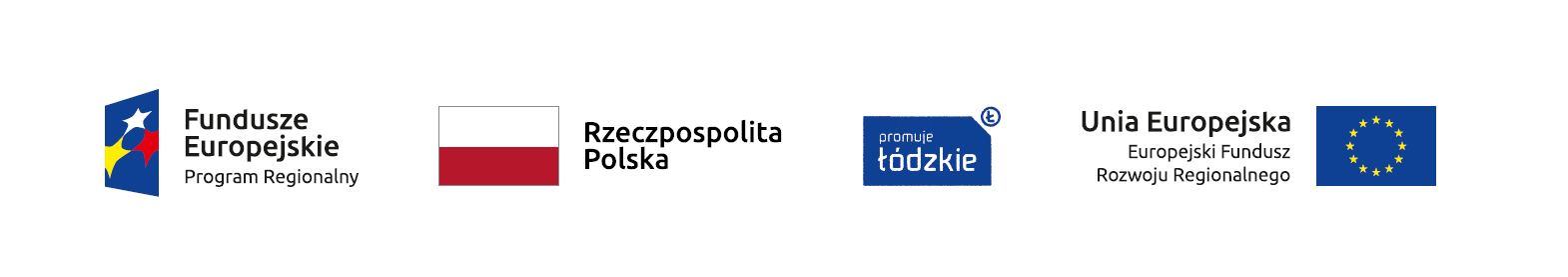 Projekt:
			„Personalizacja mody”

	Finansowany ze środków Europejskiego Funduszu Społecznego 
	w ramach Regionalnego Programu Operacyjnego Województwa Łódzkiego na lata 2014 – 2020

1.1 Oś priorytetowa:  Edukacja Kwalifikacje Umiejętności
1.2 Działanie	         	  Kształcenie zawodowe
1.3 Poddziałanie: 	  Kształcenie zawodowe
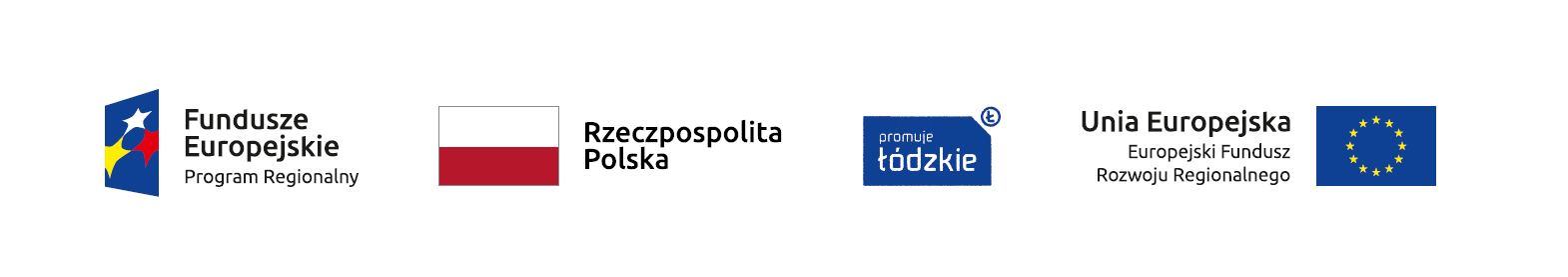 Grupa docelowa: 



56 uczniów	         z klas I i II
                           technik przemysłu mody
                           technik grafiki i poligrafii cyfrowej
11 nauczycieli przedmiotów zawodowych

- Szkoła - pracownie zawodowe
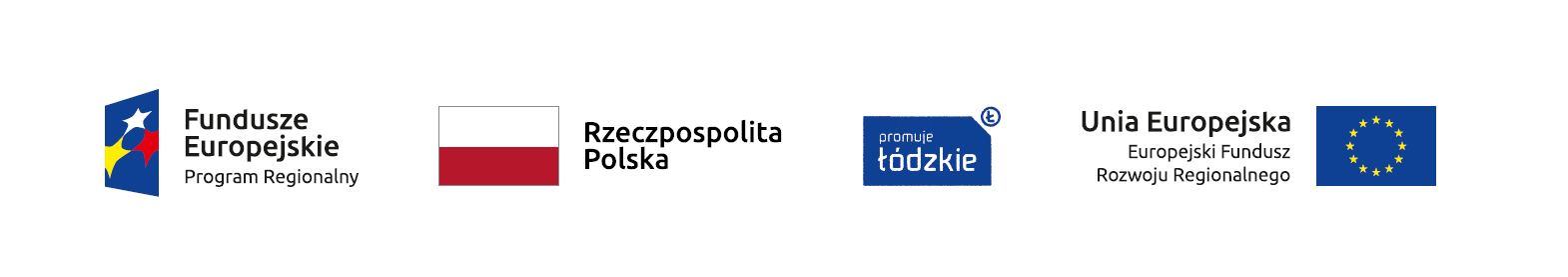 Okres realizacji:



01.10.2020	   -    31.08.2022
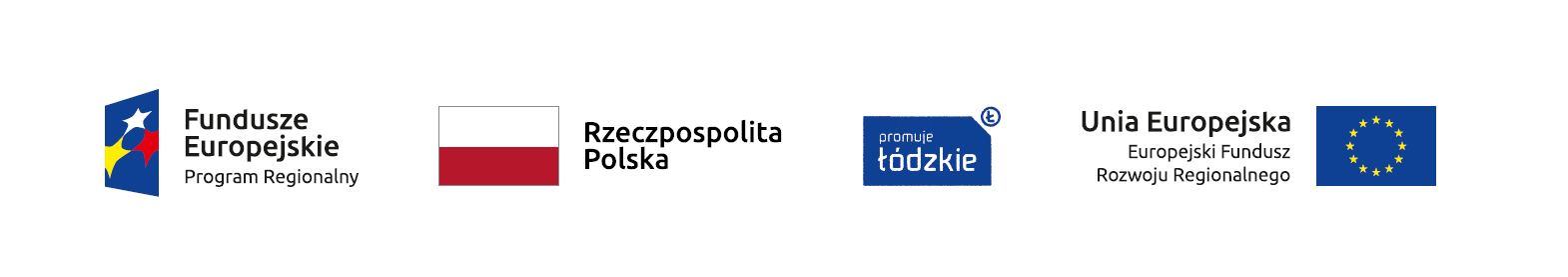 Rekrutacja 

			       X – XI 2020 		

Gdzie szukać informacji:
Plakaty, ulotki
Zebrania klasowe z rodzicami
Informacje na stronie www (druki do pobrania)

Dokumenty należy złożyć:
- u wychowawcy
- w sekretariacie szkoły
- w biurze projektu
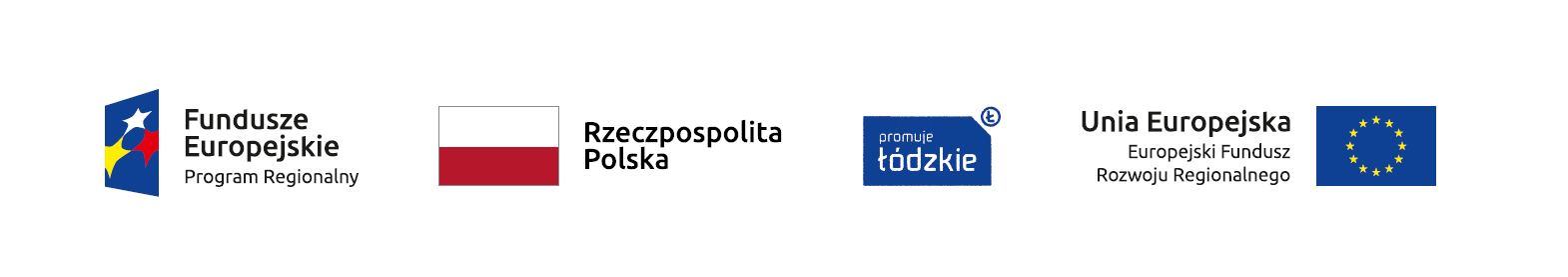 Dokumenty zgłoszeniowe:
- Formularz zgłoszeniowy
- Deklaracja uczestnictwa w projekcie
- Zgoda na przetwarzanie danych osobowych
- Regulamin uczestnictwa
- Upoważnienie do przetwarzania danych 
  osobowych
- Opinia nauczyciela o potrzebie zajęć 
  dodatkowych
Zgłoszenia:




Na drukach 
są do pobrania na stronie projektu
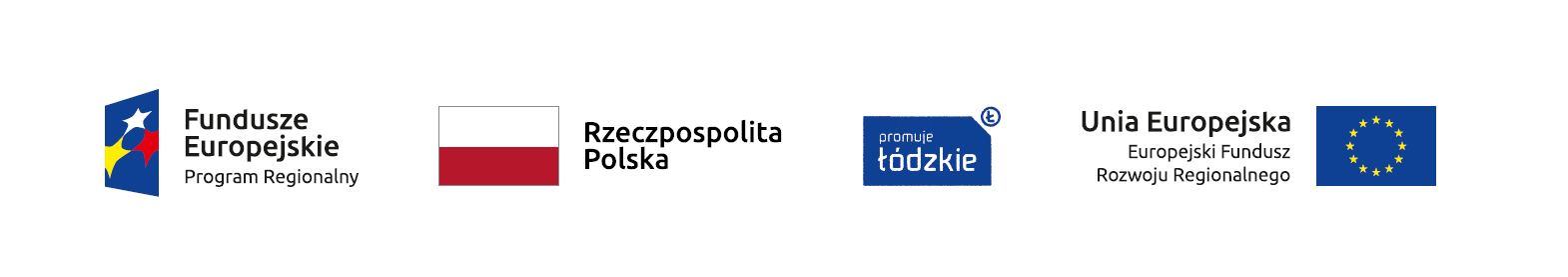 Kryteria rekrutacji
Pozytywne oceny z przedmiotów zawodowych
Frekwencja na zajęciach
Wysoka motywacja i chęć udziału w projekcie
Potrzeba ukierunkowania zawodowego poprzez doradztwo zawodowe
Kolejność zgłoszeń

+ Uczniowie z rodzin w trudnej sytuacji materialnej  + 1 pkt
+  Osoby niepełnosprawne                                      + 5 pkt


BIURO PROJEKTU na terenie szkoły 
KOORDYNATOR SZKOLNY
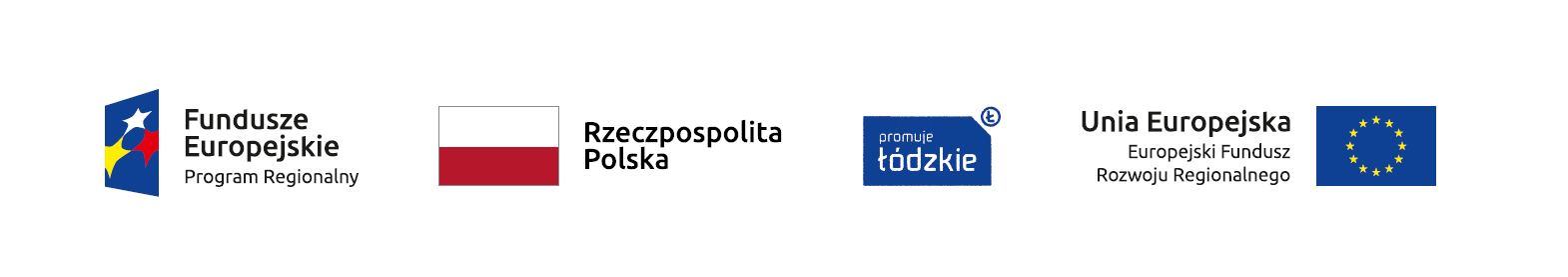 Celem projektu jest:


Podniesienie kwalifikacji i kompetencji zawodowych u 56 uczniów             i 11 nauczycieli ZSPM poprzez uczestnictwo w szkoleniach i kursach oraz stażach zawodowych
Doposażenie pracowni kształcenia zawodowego w nowoczesny sprzęt

Co przyczyni się do poprawy zdolności do zatrudnienia uczniów oraz dostosowania kierunku kształcenia do regionalnego rynku pracy
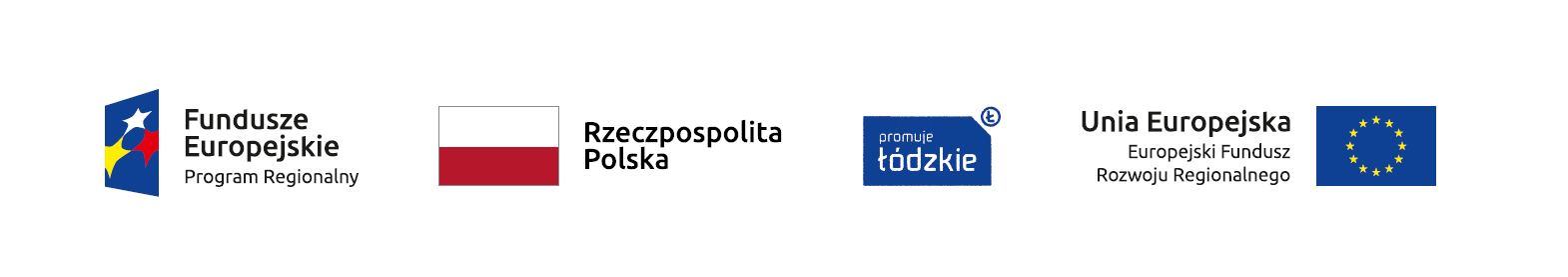 Zadania w projekcie:
Zadanie 1. Dostosowanie i doposażenie pracowni i warsztatów     
                szkolnych dla kierunku Technik  Przemysłu Mody oraz 
                Technik Grafiki i Poligrafii Cyfrowej
Zadanie 2. Zajęcia warsztatowe pozalekcyjne dla uczniów 
Zadanie 3. Kursy specjalistyczne
Zadanie 4. Doradztwo zawodowe grupowe i indywidualne
Zadanie 5. Staże zawodowe
Zadanie 6. Doskonalenie kwalifikacji nauczycieli zawodów
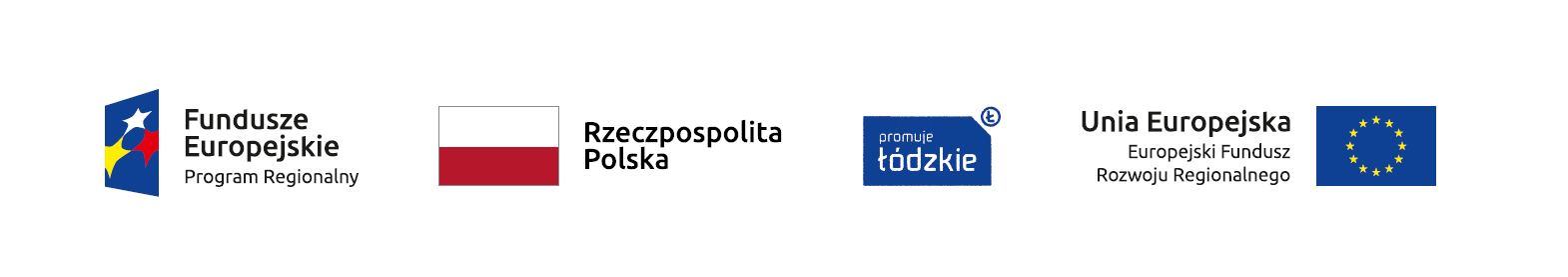 Zadanie I:                    Doposażenie pracowni i warsztatów szkolnych 	   	    dla kierunku technik przemysłu mody
Dostosowanie i doposażenie pracowni warsztatów (szwalnia i krojownia)
malowanie, wymiana drzwi, montaż lamp, modernizacja instalacji elektrycznej, ułożenie paneli ściennych, wymiana podłogi, zakup nowych lamp oświetleniowych

Zakup maszyn do szycia, plotera tnącego, materiałów eksploatacyjnych, generatora pary, noży do wykrojów, zestawu do lagowania, zakup manekinów, sprzętu komputerowego, wizualizera itp..

-  Zakup pracowni językowej wraz z wyposażeniem
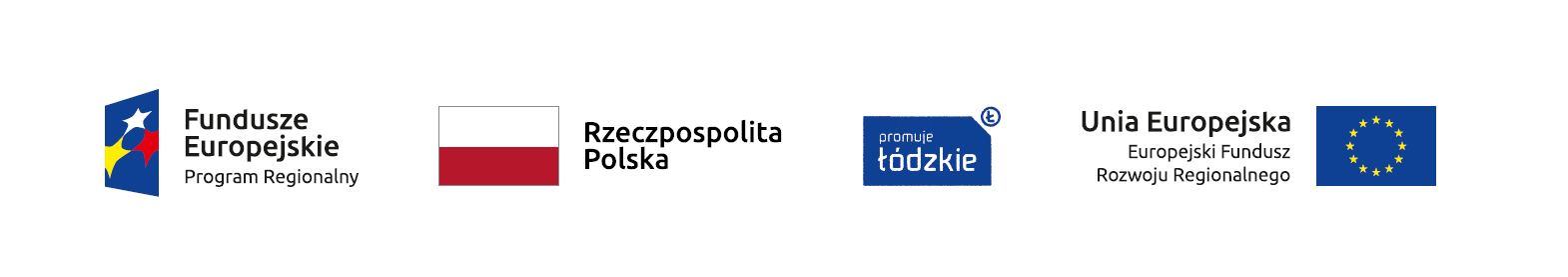 Zadanie II:              	 Zajęcia warsztatowe pozalekcyjne dla TPM
WSPÓLNY PROJEKT NA TEKSTYLIACH

PROJEKT I WYKONANIE KOLEKCJI ODZIEŻOWEJ 

OBSŁUGA MASZYN ODZIEŻOWYCH

PRZYGOTOWANIE I REALIZACJA  POKAZU MODY

JĘZYK ANGIELSKI ZAWODOWY
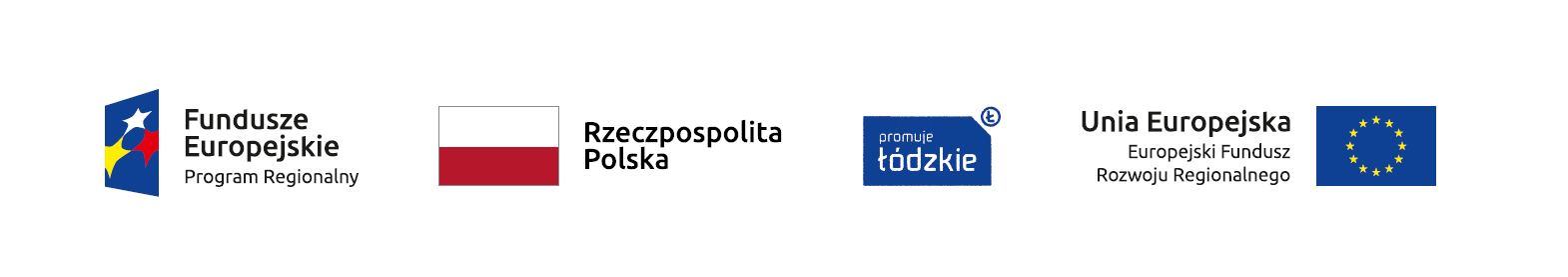 Zadanie III:              	 Zajęcia warsztatowe pozaszkolne dla TPM
Kurs wizażu				                       -  40 godzin
Kurs kreacji wizerunku i stylizacji        	           - 28 godzin
Kurs bieliźniarstwa                                                  - 60 godzin
Kurs projektowania odzieży 3D			- 40 godzin
Kurs stopniowania                           		            - 48 godzin
Kurs materiałoznawstwa i technik drukarskich           - 8 godzin
Kurs obsługi programu GrafisCad                              - 60 godzin
Historia sztuki a moda                                              - 6 godzin
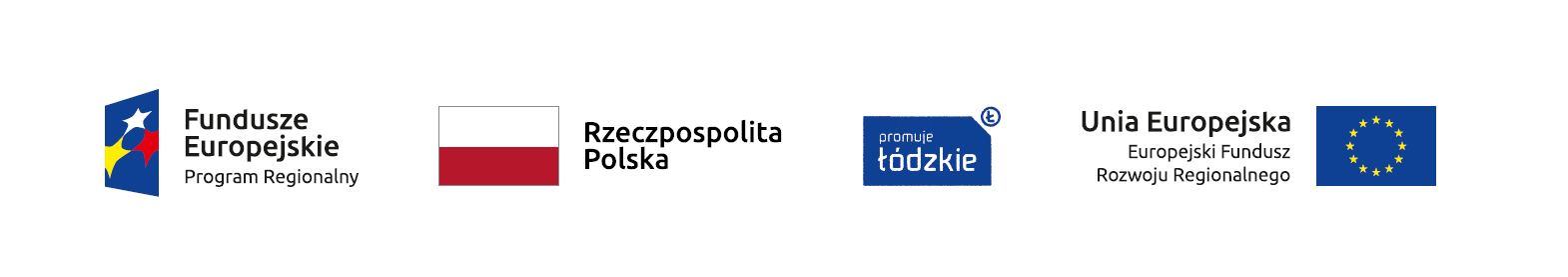 Zadanie IV:
   Zajęcia warsztatowe pozalekcyjne dla TGPC
Techniki druku na tekstyliach - klasyczne i cyfrowe
Projektowanie pod różne techniki druku
Wykonywanie gotowych wyrobów poligraficznych
Podstawy projektowania
Drukowanie elementów 3D
Obsługa skanera 3D
Wydruki w oparciu o skany 3D
Zorganizowanie pokazu mody
Jezyk angielski zawodowy
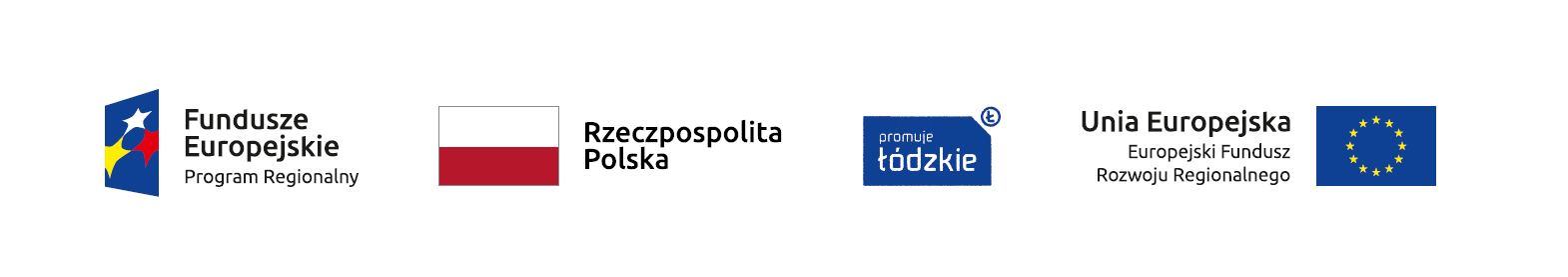 Zadanie V 

Kursy specjalistyczne dla TGPC

Kurs pracy w  programach bitmapowych i graficznych - 24 godz.
Kurs druku 3D                                                          - 24 godz.
Historia sztuki a poligrafia                                          - 16 godz.
Kura UAVO VLOS (drony)                                          - 9 godz.
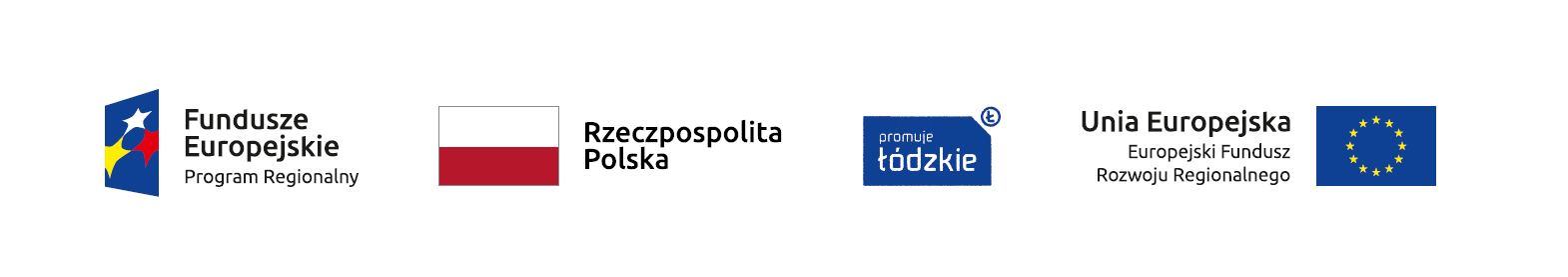 Zadanie VI: 		Zajęcia z doradcą zawodowym
Zajęcia mają na celu pomoc uczniom w :
Przygotowaniu do podejmowania decyzji edukacyjno-zawodowych i planowania przyszłości zawodowej.
Przygotowaniu do planowania swojej kariery, poznania własnych zainteresowań i predyspozycji.
Kształtowaniu umiejętności określenia swoich słabych i mocnych stron.
Zapoznaniu i podniesieniu poziomu edukacji uczniów w zakresie wiedzy o zawodach  i rynku pracy.
Kształtowaniu umiejętności konfrontowania swoich własnych predyspozycji z wyborem zawodu oraz własnym zdrowiem.
Kształtowaniu umiejętności korzystania z różnych źródeł informacji przy wyborze szkoły i w trakcie poszukiwania pracy.
Przygotowaniu uczniów do odpowiedzialności i sumienności wykonanej pracy.
Przygotowaniu uczniów do świadomej mobilności w podejmowaniu decyzji zawodowych, życiowych oraz w podnoszeniu kwalifikacji.

W trakcie zajęć:
- poradnictwo edukacyjno zawodowe
- odkrywanie swoich pasji i powołania
- trendy zawodowe na rynku pracy
- identyfikowanie swoich potrzeb oraz słabych i mocnych stron
- przygotowanie do prowadzenia własnej firmy
- autoprezentacja
- rozmowa kwalifikacyjna i diagnoza zawodowa
- warsztaty asertywności i redukcji stresu
- testy/ badanie predyspozycji zawodowych
- przygotowanie CV i listu motywacyjnego
- pomoc w wyborze kierunku dalszego kształcenia
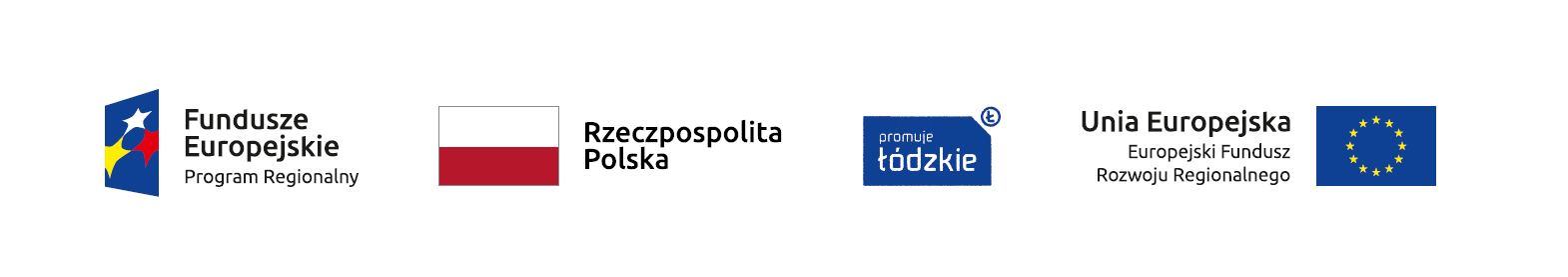 Zadanie VII: 		Staże zawodowe – 150 godzin
Koszty dojazdu na staż
Materiały dydaktyczne i materiały do pracy
Badania lekarskie
Szkolenie BHP
Odzież robocza
Stypendium stażowe 1800 zł / ucznia
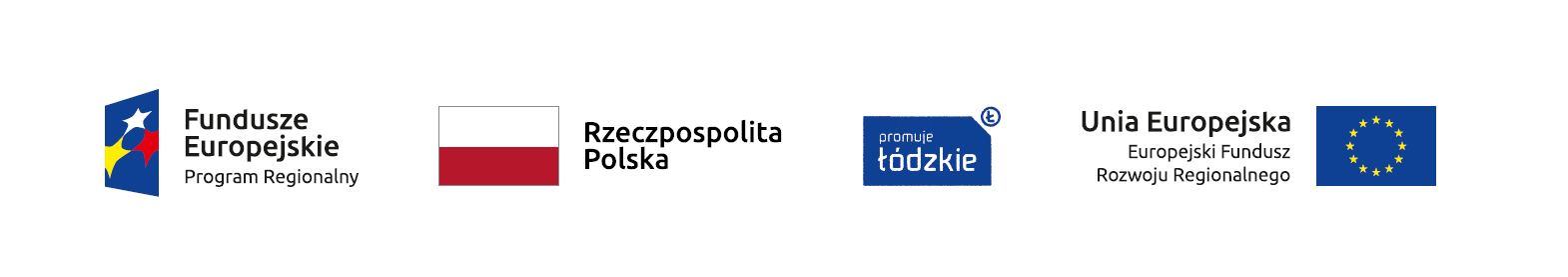 Zadanie VIII

Doskonalenie kwalifikacji nauczycieli

Kurs obsługi sprzętu zakupionego przez szkołę
Kurs obsługi programu Grafis Cad
Kurs projektowania odzieży 3D
Kurs podstaw DTP
Kurs druku 3D